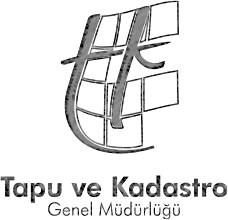 KALİTE EYLEM PLANI 
(2022-2023)
TAPU VE KADASTRO II. (İSTANBUL) BÖLGE MÜDÜRLÜĞÜ
KALİTE KOORDİNATÖRLÜK OFİSİ (HENÜZ KURULMAMIŞ OLSADA)
KALİTE EYLEM PLANI (2022-2023)
KALİTE EYLEM PLANI (2022-2023)
KALİTE EYLEM PLANI (2022-2023)
KALİTE EYLEM PLANI (2022-2023)
KALİTE EYLEM PLANI (2022-2023)
KALİTE EYLEM PLANI (2022-2023)
KALİTE EYLEM PLANI (2022-2023)
KALİTE EYLEM PLANI (2022-2023)
KALİTE EYLEM PLANI (2022-2023)
KALİTE EYLEM PLANI (2022-2023)
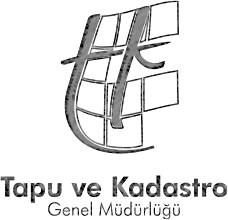 TEŞEKKÜR EDERİM…